DOWNEAST COASTAL CORRIDOR MANAGEMENT PLAN UPDATE
Advisory Committee Meeting
April 3, 2014
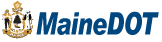 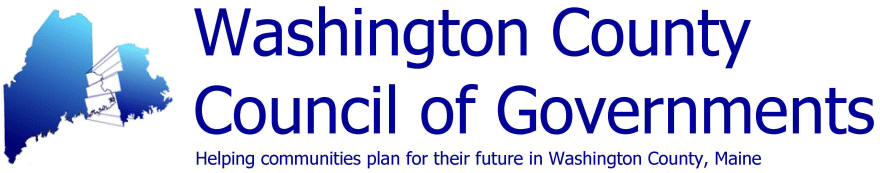 DCC Management Plan Update
OVERVIEW:
Call to order and introductions
Review updated priorities from previous plans
MaineDOT’s new highway corridor priorities
Multimodal & intermodal transportation
Alternative funding mechanisms
Update scenarios
RANKING CRITERIA (from worksheet)
Summary of Responses
BLACKWOODS SCENIC BYWAY STUDY CORRIDOR MANAGEMENT PLAN (2008)
Est. of steering committee to bridge various local, regional, and state entities involved in land use and transportation planning.  Ranking:  M (range: M-H)
Safety improvements at scenic vistas and recreational access roads. Ranking:  M (range: L-H)
Completion of unbuilt sections of Route 182 with shoulders and passing lanes where feasible.  Ranking:  M (range: M-H)
Educational programs for schoolchildren.  Ranking:  L (range: O-L)
Regional anti-litter & anti-graffiti campaign. Ranking: L (range: L-H)
Summary of Responses
BOLD COAST SCENIC BYWAY STUDY CORRIDOR MANAGEMENT PLAN (ongoing)
Estab. of long-term corridor management team with stable participation and funding.  Ranking: Tie M-H (range: L-H)
Infrastructure recommendations still in development.  Ranking:  H (range: O-H)
Linkage of Byway to established special-interest trails, regional assets, business and organizational websites.  Ranking:  M (range: L-H)
Summary of Responses
DOWNEAST COASTAL CORRIDOR MANAGEMENT PLAN (2010)
Support land use districts that reinforce regional transportation initiatives, such as trailhead and commercial districts along the Down East Sunrise Trail and transloading areas where rail corridors intersect with roads. Ranking: Tie M-H (range: L-H)
Improve connector roads between US-1 and State Route 9.  Ranking: Tie M-H (range: L-H)
Implement recommendations in regional and local bike-ped plans.  Ranking:  M (range: L-H)
Improve unbuilt sections of US-1 (Danforth to Calais).  Ranking: H (range: M-H)
Improve multimodal access to port at Eastport. Ranking: H (range: M-H)
Address regional needs for improved air transportation. Ranking: H (range: L-H)
Address deferred highway maintenance.  Ranking: H (range: L-H)
Summary of Responses
COASTAL CANADIAN CORRIDOR MANAGEMENT PLAN (2011)
Develop sustainable and predictable funding mechanisms for transportation system maintenance and upgrades.  Ranking:  H (range: M-H)
Continue to seek funding for major rail-to-truck improvements to increase rail and seaport activity.  Ranking: H (range: M-H)
Explore public-private partnerships to undertake high-cost, high-value projects. Ranking: H (range: M-H)
Include shoulder-widening (where feasible) in all road improvement projects.  Ranking: H (range: M-H)
Improve wayfinding signage to tourist destinations.  Ranking: M (range: O-H)
Expand seaport indoor storage capacity for large-scale cargos.  Ranking: M (range: L-H)
Summary of Responses
COASTAL CANADIAN CORRIDOR MANAGEMENT PLAN (continued)
Reconstruct "unbuilt" portion of US-1 between Calais and Danforth.  Ranking: H (range: L-H) 
Expand rural transit service. Ranking: H (range: O-H) 
Provide additional scenic pull-offs and tourist-friendly roadside amenities.  Ranking: H (range: L-H)
Increase funding for tourist attractions, e.g., scenic byways, working harbors, multi-user trails, designated bike routes.  Ranking: H (range: L-H)
Study feasibility of rerouting State Route 190 to avoid the Passamaquoddy Indian Reservation and restore natural tidal flow to the waters currently impeded by the Carlow Island causeway.  Ranking: L (range: L-H)*
* wider diversity of opinion
Summary of Responses
EASTERN INTERIOR CORRIDOR MANAGEMENT PLAN (2012)
Develop sustainable and predictable funding mechanisms for transportation system maintenance and upgrades.  Ranking: H (range: L-H)
Continue to seek funding for major rail-to-truck improvements to increase rail and seaport activity.  Ranking: Tie M-H (range: L-H) 
Explore public-private partnerships to undertake high-cost, high-value projects. Ranking: Tie M-H (range: L-H)
Include shoulder-widening (where feasible) in all road improvement projects.  Ranking: H (range: M-H) 
Include wayfinding signage to tourist destinations.  Ranking: M (range: O-H) 
Expand seaport indoor storage capacity for large-scale cargos.  Ranking: M (range: M-H)
Reconstruct "unbuilt" portion of US-1 between Calais and Danforth.  Ranking: M (range: M-H)
Summary of Responses
EASTERN INTERIOR CORRIDOR MANAGEMENT PLAN (continued)
Expand rural transit service.  Ranking: H (range: O-H)
Provide additional scenic pull-offs and tourist-friendly roadside amenities.  Ranking: M (range: O-H)*
Increase funding for tourist attractions, e.g., scenic byways, working harbors, multi-user trails, and designated bike routes.  Ranking: M (range: O-H)*
Improve infrastructure at general-aviation airports (particularly for ground transportation).  Ranking: M (range: M-H)
Reinstate the "backlog" program for upgrading structurally deficient roads using local stakeholder input to establish regional priorities. Ranking: M (range: M-H)
Collaborate with Department of Conservation to improve safety and public access at the rest area on State Route 6 at Musquash Lake. Ranking: M (range: L-H)
Study feasibility of adding climbing lanes, shoulders, and two-way left-turn lanes (in more developed areas) where needed to improve mobility on State Route 6.  Ranking: M (range: L-H)
Summary of Responses
PORT DEVELOPMENT STRATEGIC PLAN (2007)
Lease port facilities & operations to a private entity to be developed as an industrial park (would generate additional demand for raw materials & exports). Public-private partnership would be preferable, but unlikely to generate bids from private investors.  Ranking: M (range: M-H)
Focus on expansion of breakbulk and bulk cargo handling services to expand customer base.  Ranking:  H (range: M-H)
Bring Eastport Port Authority under Maine Port Authority umbrella to consolidate operations at all state port authorities:  Ranking: M (range:  O-H)
Summary of Responses
EASTPORT FREIGHT RAIL RESTORATION STUDY (2009)
Rehab existing rails between St. Croix Junction (New Brunswick), Woodland Junction, and Ayers Junction.  Ranking: H (range: L-H) 
Lay new rail in existing state-owned right-of-way from Ayers Junction to Perry.  Ranking: H (range: L-H)*
Construct a new rail-to-truck transloading facility in Perry.  Ranking: H (range: L-H)* 
Upgrade Eastport port facilities to handle increased truck traffic. Ranking: H (range: L-H)
* wider diversity of opinion
Summary of Responses
NORTHEAST CAN-AM CONNECTIONS (2009)
Develop a shared regional tourism marketing strategy.  Ranking: M (range: L-H)
Pilot study for "seamless border" harmonization of truck weight and length regulations.  Ranking: H (range: L-H)
Institutionalized program(s) for coordinated Can-Am planning and project development. Ranking: H (range: L-H)
Improve existing east-west short line international freight rail service and east-west highways.  Ranking:  H (range: L-H)
Develop more "inland ports" -- i.e., centralized transloading facilities for truck-to-rail service.  Ranking: M (range: L-H)*
Develop one or more new high-speed, east-west corridors for freight rail and trucks.  Ranking: H (range: O-H)*
Develop a radial inter-regional transportation system through a combination of north-south, east-west, and inland port connectors.  Ranking: H (range: O-H)*
Increase inter-regional trade and tourism with other Northeast Can-Am states and provinces.  Ranking: M (range: L-H)
Nurture and intensify development of regional specialty industries (i.e., energy sector, aircraft and transportation equipment manufacturing, forest and paper products, green technologies, four-season tourism).  Ranking: H (range: L-H)
* wider diversity of opinion
MaineDOT Highway Corridor Priorities
Priority 1: Route 9, new border crossing hwy.
Priority 2: US-1, US-1A Harrington-Milbridge, Route 190
Priority 3:  Routes 192, 193, 182, US-1 Harrington-Milbridge 
Priority 4: Routes 214, 191, 92, 187, US-1A Machias-Whitneyville
Priority 5: Charlotte Road, Cooper Road, etc. (minor collector “state aid” roads)
Priority 6: Local roads – MaineDOT does not maintain or provide funds to municipalities
Multimodal – Intermodal Options
Alternative travel modes, and improved connections for two or more modes:
More system efficiency
More choices for travelers
Lower overall cost (and bigger bang for the buck)
Existing disconnect between air, rail, & marine infrastructure retards economic growth
Bicycling & walking improve health, reduce carbon emissions, good choice for short trips; infrastucture is relatively low-cost
Ride-sharing has potential, but requires more options for “guaranteed ride home” (Zip Cars…?)
Proposed Park-and-Ride Lots
Alternative Funding Sources
Increase fuel tax
Advantages: “invisible” to users (once passed) 
Disadvantages: fuel-efficient vehicles reduce funding; punitive to lower-income rural population, esp. as fuel costs rise
GPS tracking
Advantages: pay-by-the mile rather than pay-by-the-gallon
Disadvantages: privacy concerns; may create disincentives for longer trips and rural living; hits poor rural families hardest; difficult to collect revenues
Public-private financing (for major projects)
State infrastructure bank…?
Scenario Updates
Five scenarios described in 2010 CMP – still valid?
Possible interaction between transportation and economy due to focused policy and investments over next 15 years
Energy Development:  tidal, wind, biomass, LNG, new transmission lines (electric/gas); small-scale geothermal, wind, solar & hydro
Tourism & Seasonal Residents:  ecotourism, retiring baby boomers, international visitors and cruise ships (demanding more car-free and intermodal travel), 4-season use of Downeast Sunrise Trail
[Speaker Notes: wi]
Scenario Updates
Health and Human Services:  aging residents, fewer school-age children and young adults, improved transit options (including sheltered bus stops and computerized ride-matching), many residential & health facilities have their own bus or van and driver, schoolbuses used for local and inter-community transport of adults between morning/evening school runs, telemedicine and regional chronic care facilities reduce need for patient trips to Bangor
Scenario Updates
Transportation Diversification:  Passenger services include improved public transit, multi-modal centers in Machias and Calais, water taxis and ferries to connect peninsulas, regional passenger air service, and improved infrastructure for bicycling and walking (with connections to DEST and transit stops).  Freight services include mobility improvements to Routes 1 & 9, streamlined and automated border crossings, reestablishment of rail service to Eastport (or nearby), and “blue highway” interregional shipping for ports along the East Coast.
Scenario Updates
Status Quo:  Seasonal fluctuations in tourism and employment, lower demand on roads due to increased fuel costs (but higher demand for transit and ride-sharing services), piecemeal solutions by private operators to fill the void left by little or no public investment, regional airports struggle to survive, little or no investment by new businesses due to lack of good transportation services.
Next steps
Final draft plan presented at June public meeting, date: June 19 (attendance optional for committee members)
Completed update will be compiled with Hancock County portion, and presented to MaineDOT for implementation
THANK YOU FOR PARTICIPATING!
Please feel free to ask questions or submit comments anytime:
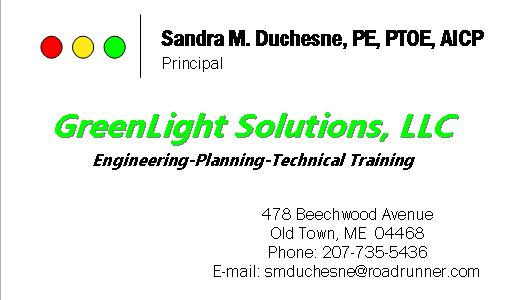 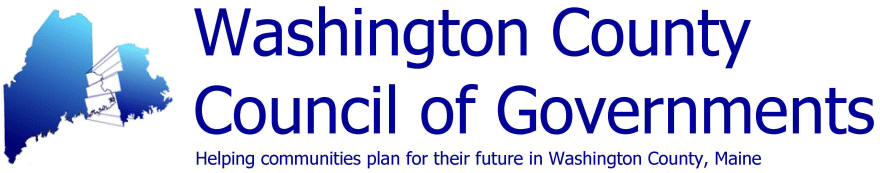